Chapter 8: Confidence Intervals based on a Single Sample
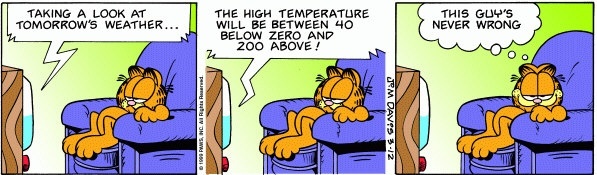 http://pballew.blogspot.com/2011/03/100-confidence-interval.html
Statistical Inference
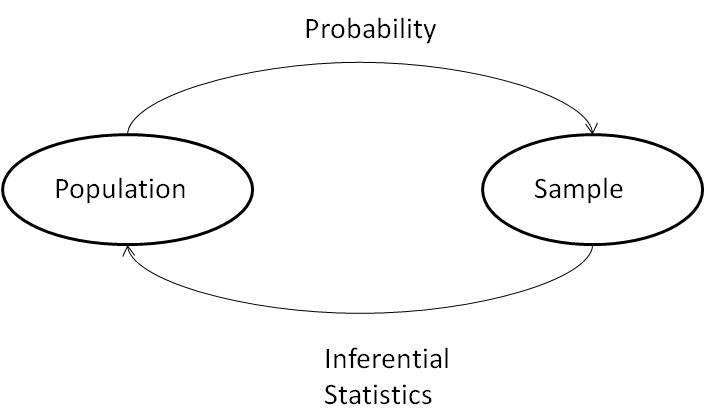 Sampling
2
Sampling Variability
What would happen if we took many samples?
Population
Sample
?
Sample
Sample
Sample
Sample
Sample
Sample
Sample
3
8.1: Point Estimation - Goals
Be able to differentiate between an estimator and an estimate.
Be able to define what is meant by a unbiased or biased estimator and state which is better in general.
Be able to determine from the pdf of a distribution, which estimator is better.
Be able to define MVUE (minimum-variance unbiased estimator).
Be able to state what estimator we will be using for the rest of the book and why we are using the estimator.
4
Definition: Point Estimate
A point estimate of a population parameter, θ, is a single number computed from a sample, which serves as a best guess for the parameter.
Definition: Estimator and Estimate
An estimator is a statistic of interest, and is therefore a random variable. An estimator has a distribution, a mean, a variance, and a standard deviation.
An estimate is a specific value of an estimator.
What Statistic to Use?
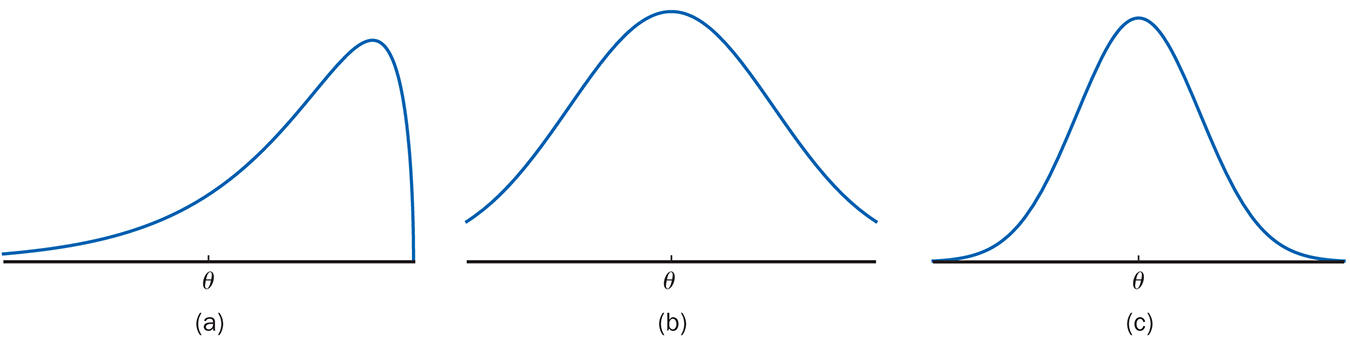 Fig. 8.1
7
Biased/Unbiased Estimator
8
Unbiased Estimators
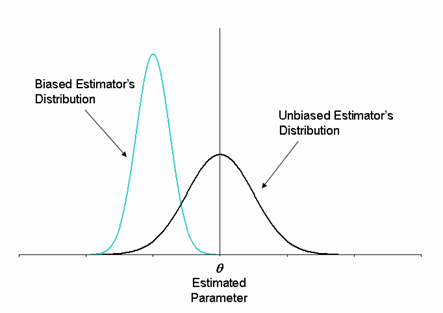 http://www.weibull.com/DOEWeb/unbiased_and_biased_estimators.htm
Estimators with Minimum Variance
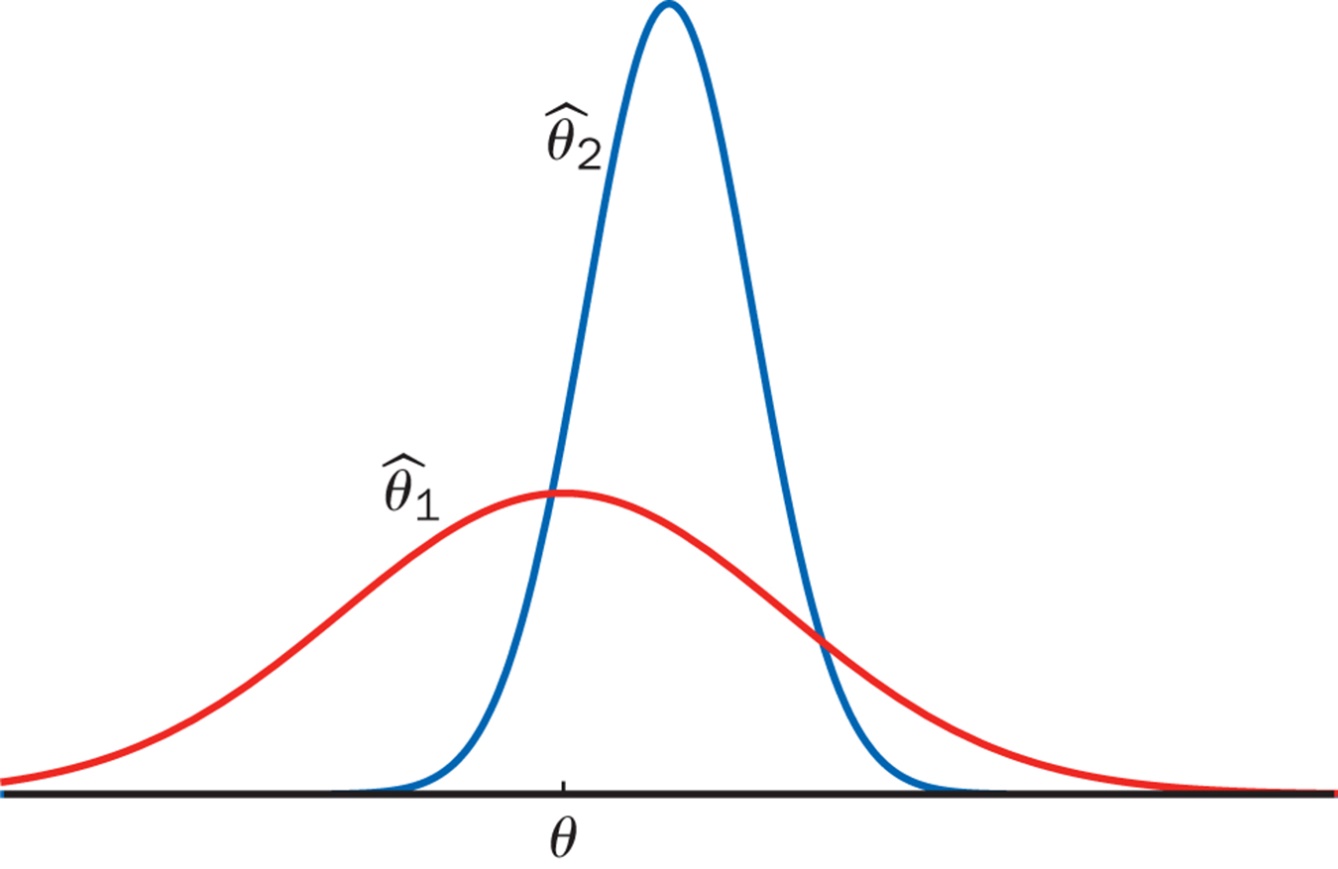 Minimum Variance Unbiased Estimator
Estimators with Minimum Variance
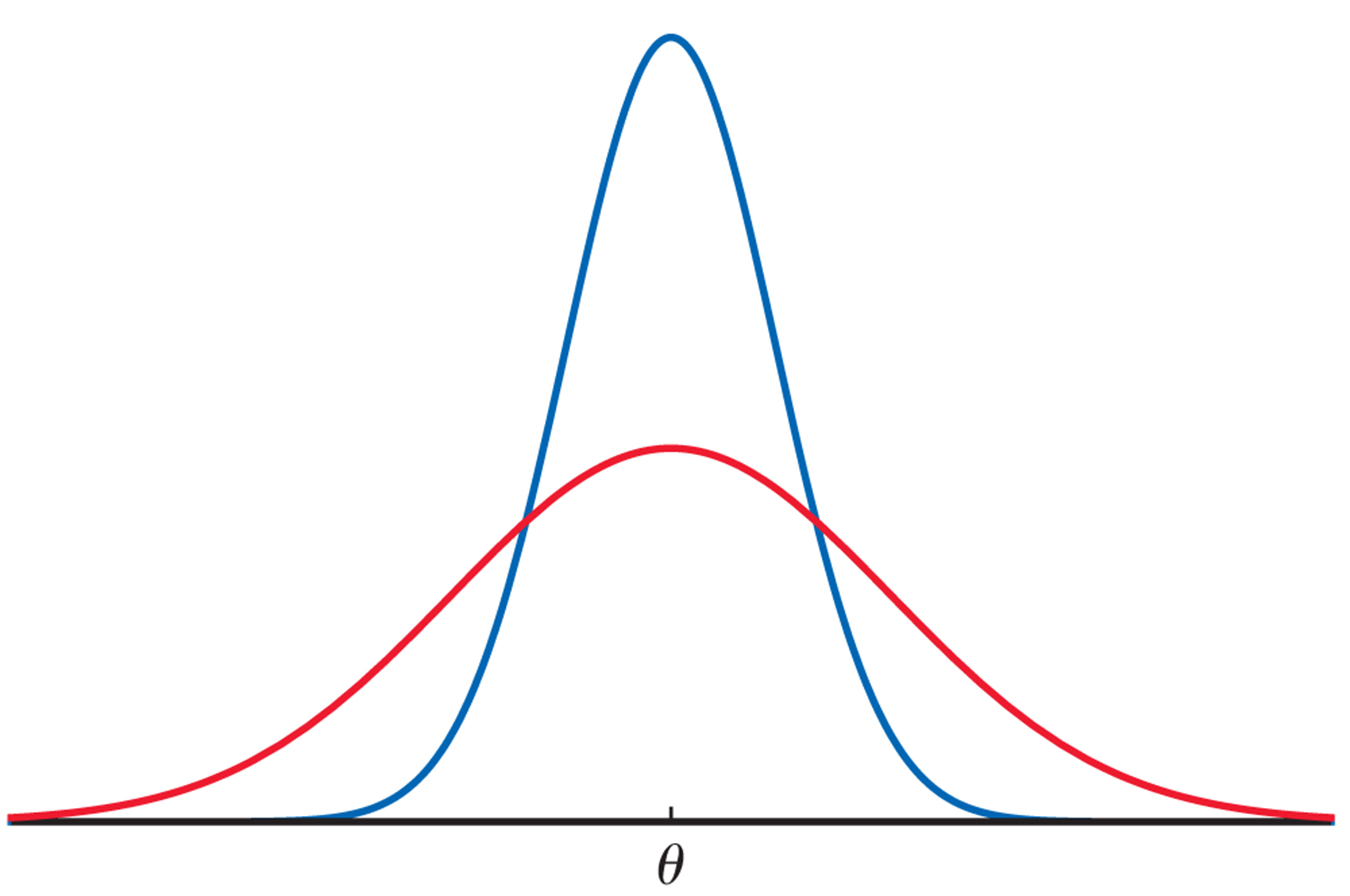 8.2: A confidence interval (CI) for a population mean when  is known- Goals
State the assumptions that are necessary for a confidence interval to be valid.
Be able to construct a confidence level C CI for  for a sample size of n with known σ (critical value).
 Explain how the width changes with confidence level, sample size and sample average.
Determine the sample size required to obtain a specified width and confidence level C.
Be able to construct a confidence level C confidence bound for  for a sample size of n with known σ (critical value).
Determine when it is proper to use the CI.
13
Assumptions for Inference
We have an SRS from the population of interest.
The variable we measure has a Normal distribution (or approximately normal distribution) with mean  and standard deviation σ.
We don’t know 
but we do know σ (Section 8.2)
We do not know σ (Section 8.3)
σ
14
Definition of CI
A confidence interval (CI) for a population parameter is an interval of values constructed so that, with a specified degree of confidence, the value of the population parameter lies in this interval.
The confidence coefficient, C, is the probability the CI encloses the population parameter in repeated samplings.
The confidence level is the confidence coefficient expressed as a percentage.
15
zα/2
zα/2 is a value on the measurement axis in a standard normal distribution such that
   P(Z ≥ zα/2) = α/2.
P(Z  -zα/2) = α/2
P(Z  zα/2) = 1- α/2
16
Confidence Interval: Definition
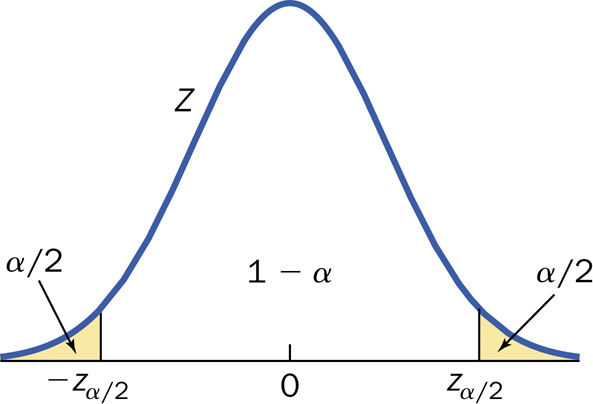 17
Example: Confidence Interval 1
Suppose we obtain a SRS of 100 plots of corn which have a mean yield (in bushels) of x̅ = 123.8 and a standard deviation of σ = 12.3.
What are the plausible values for the (population) mean yield of this variety of corn with a 95% confidence level?
18
Confidence Interval: Definition
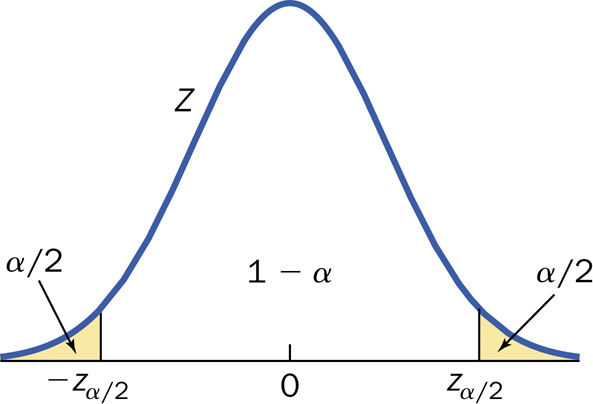 19
Confidence Interval
20
Confidence Interval
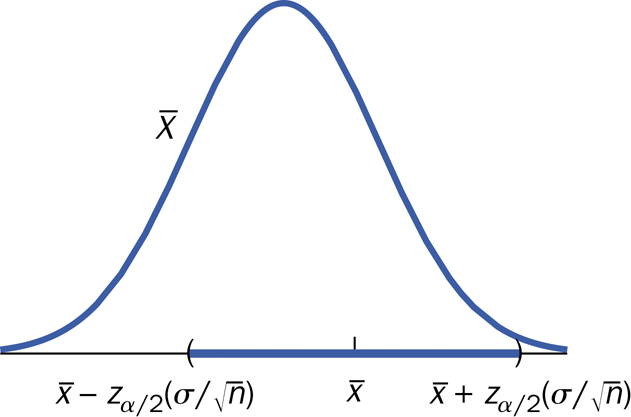 21
Interpretation of CI
The population parameter, µ, is fixed. 
The confidence interval varies from  sample to sample.  
It is correct to say “We are 95% confident that the interval captures the true mean µ.”  
It is incorrect to say “We are 95% confident µ lies in the interval.”
22
Interpretation of CI
The confidence coefficient, a probability, is a long-run limiting relative frequency.  
In repeated samples, the proportion of confidence intervals that capture the true value of µ approaches the confidence coefficient.
23
Interpretation of CI
24
x
CI conclusion
We are 95% (C%) confident that the population (true) mean of […] falls in the interval (a,b) [or is between a and b].

We are 95% confident that the population (true) mean yield of this type of corn falls in the interval (121.4, 126.2) [or is between 121.4 and 126.2 bushels].
25
Table III (end of table)
26
Confidence Interval: Definition
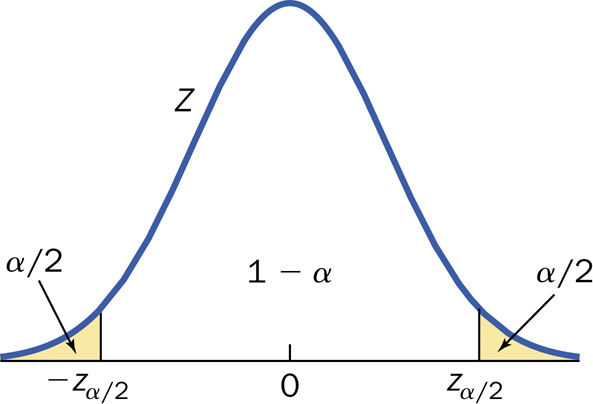 27
Table III (end of table)
28
Example: Confidence Interval 2
An experimenter is measuring the lifetime of a battery. The distribution of the lifetimes is positively skewed similar to an exponential distribution. A sample of size 196 produces x̅ = 2.268. The population standard deviation is known to be 1.935 for this population. 
a) Find and interpret the 95% Confidence Interval.
b) Find and interpret the 90% Confidence Interval.
c) Find and interpret the 99% Confidence Interval.
29
Example: Confidence Interval 2 (cont)
We are 95% confident that the population mean lifetime of this battery falls in the interval (1.997, 2.539).
We are 90% confident that the population mean lifetime of this battery falls in the interval (2.041, 2.495).
We are 99% confident that the population mean lifetime of this battery falls in the interval (1.912, 2.624).
30
How Confidence Intervals Behave
31
Example: Confidence Level & Precision
The following are two CI’s having a confidence level of 90% and the other has a level of 95% level: (-0.30, 6.30) and (-0.82,6.82). 
Which one has a confidence level of 95%?
32
Impact of Sample Size
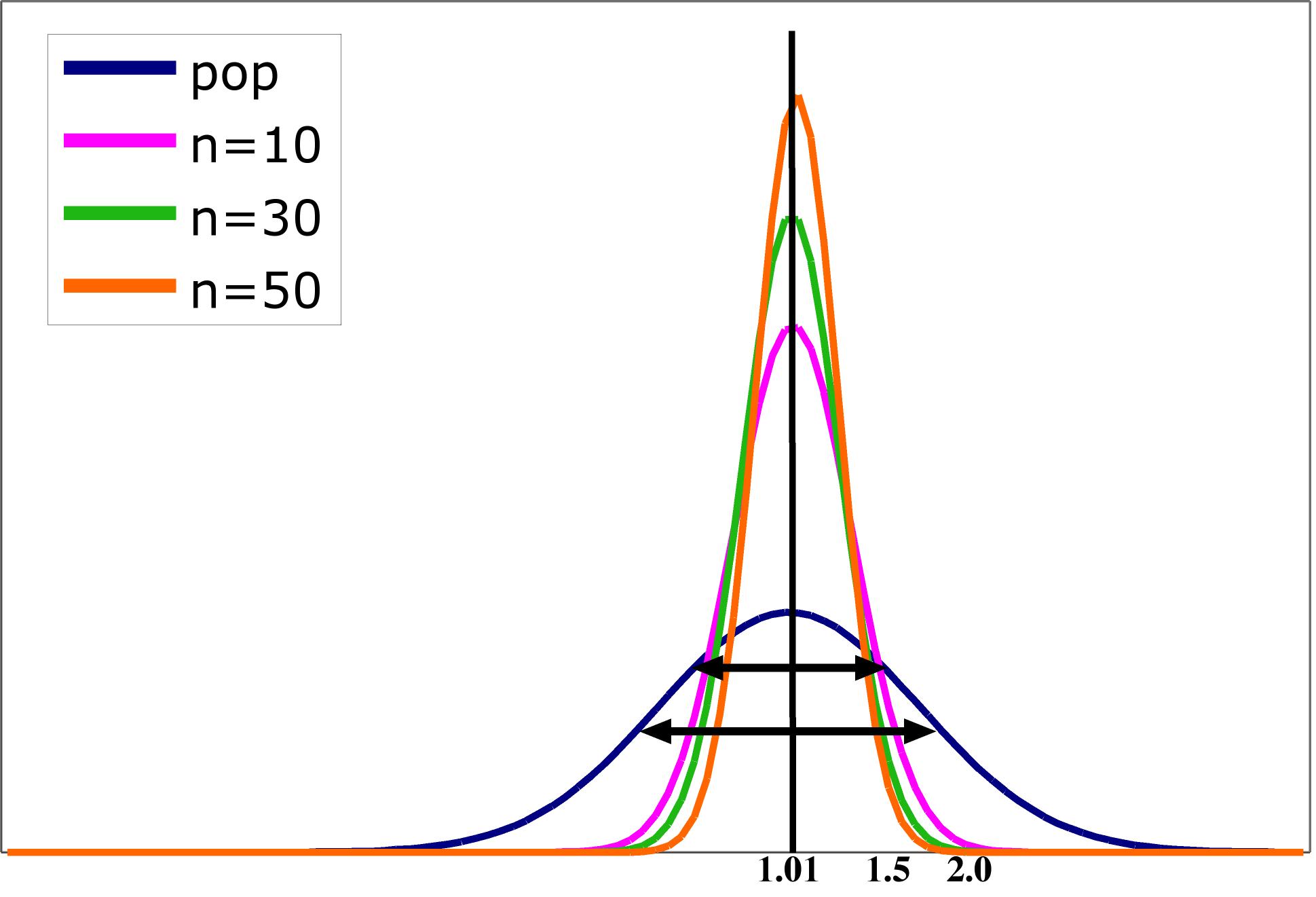 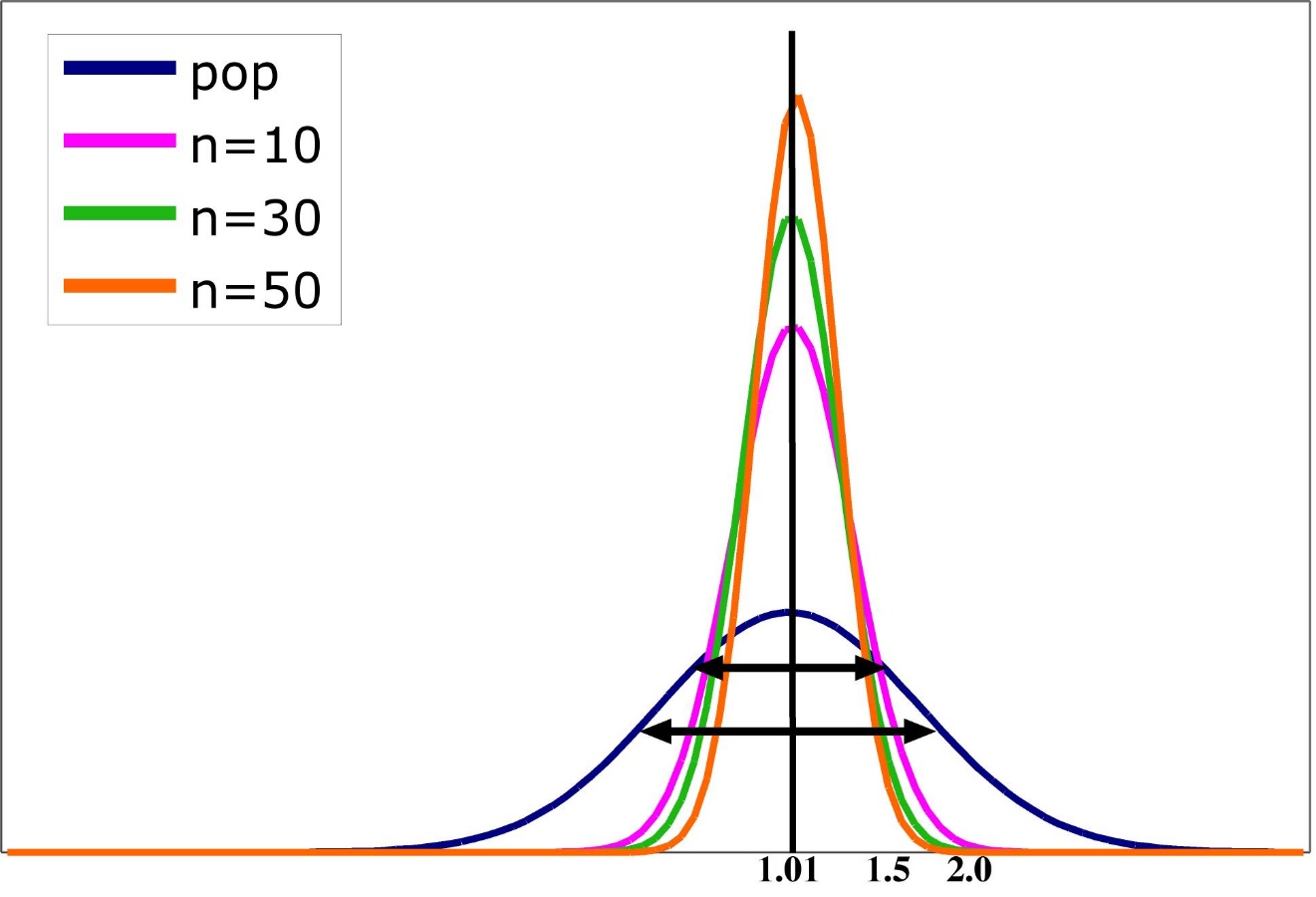 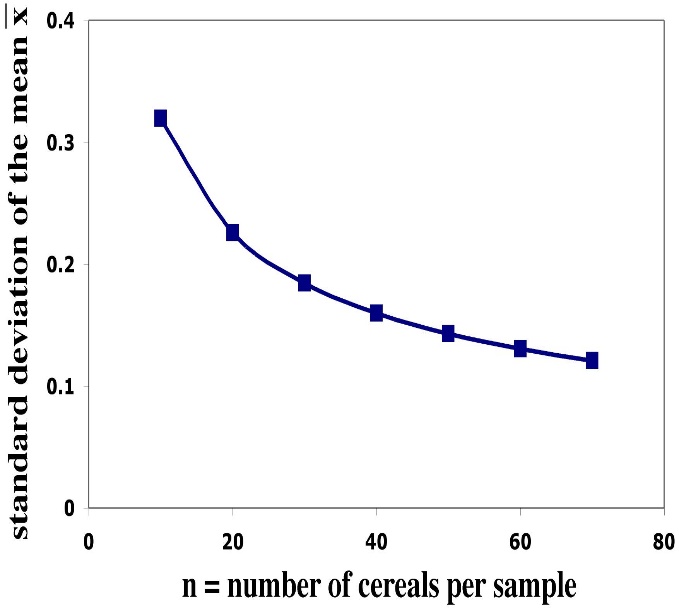 Standard error  ⁄ √n
Sample size n
33
Example: Confidence Interval 2 (cont.)
An experimenter is measuring the lifetime of a battery. The distribution of the lifetimes is positively skewed similar to an exponential distribution. A sample of size 196 produces x̅ = 2.268 and s = 1.935. 
a) Find the Confidence Interval for a 95% confidence level.
b) Find the Confidence Interval for the 90% confidence level.
c) Find the Confidence Interval for the 99% confidence level.
d) What sample size would be necessary to obtain a margin of error of 0.2 at a 99% confidence level?
34
Practical Procedure
Plan your experiment to obtain the lowest  possible.
Determine the confidence level that you want.
Determine the largest possible width that is acceptable.
Calculate what n is required.
Perform the experiment.
35
Confidence Bound
36
Example: Confidence Bound
The following is summary data on shear strength (kip) for a sample of 3/8-in. anchor bolts: n = 78, x̅ = 4.25,  = 1.30. 
Calculate a lower confidence bound using a confidence level of 90% for the true average shear strength.
We are 90% confident that the true average shear strength is greater than ….
37
Summary CI
38
Cautions
The data must be an SRS from the population.
Be careful about outliers.
You need to know the sample size.
You are assuming that you know σ.
The margin of error covers only random sampling errors!
39
Conceptual Question
One month the actual unemployment rate in the US was 8.7%. If during that month you took an SRS of 250 people and constructed a 95% CI to estimate the unemployment rate, which of the following would be true:
1) The center of the interval would be 0.087
2) A 95% confidence interval estimate contains 0.087.
3) If you took 100 SRS of 250 people each, 95% of the intervals would contain 0.087.
40
8.3: Inference for the Mean of a Population - Goals
Be able to construct a level C confidence interval (without knowing ) and interpret the results.
Be able to determine when the t procedure is valid.
41
Assumptions for Inference
We have an SRS from the population of interest.
The variable we measure has a Normal distribution (or approximately normal distribution) with mean  and standard deviation σ.
We don’t know 
but we do know σ (Section 8.2)
We do not know σ (Section 8.3)
σ
42
Shape of t-distribution
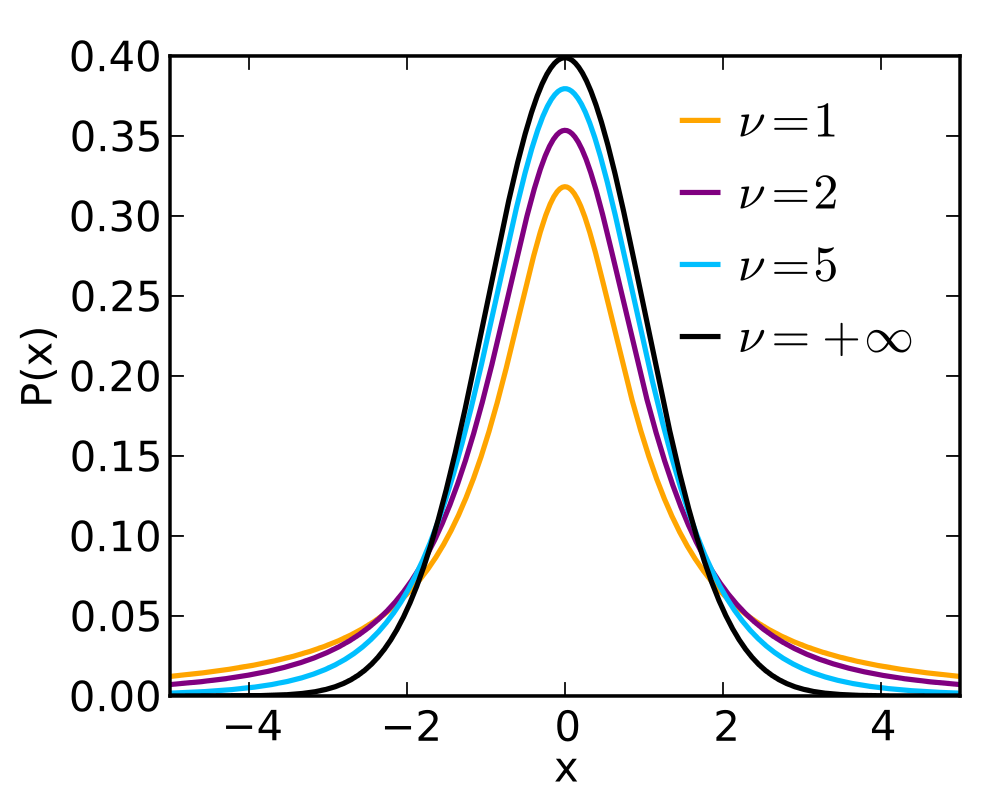 http://upload.wikimedia.org/wikipedia/commons/thumb/4/41/Student_t_pdf.svg/1000px-Student_t_pdf.svg.png
43
t Critical Values
t, is a critical value for a t distribution with  degrees of freedom
P(T ≥ t,) = 
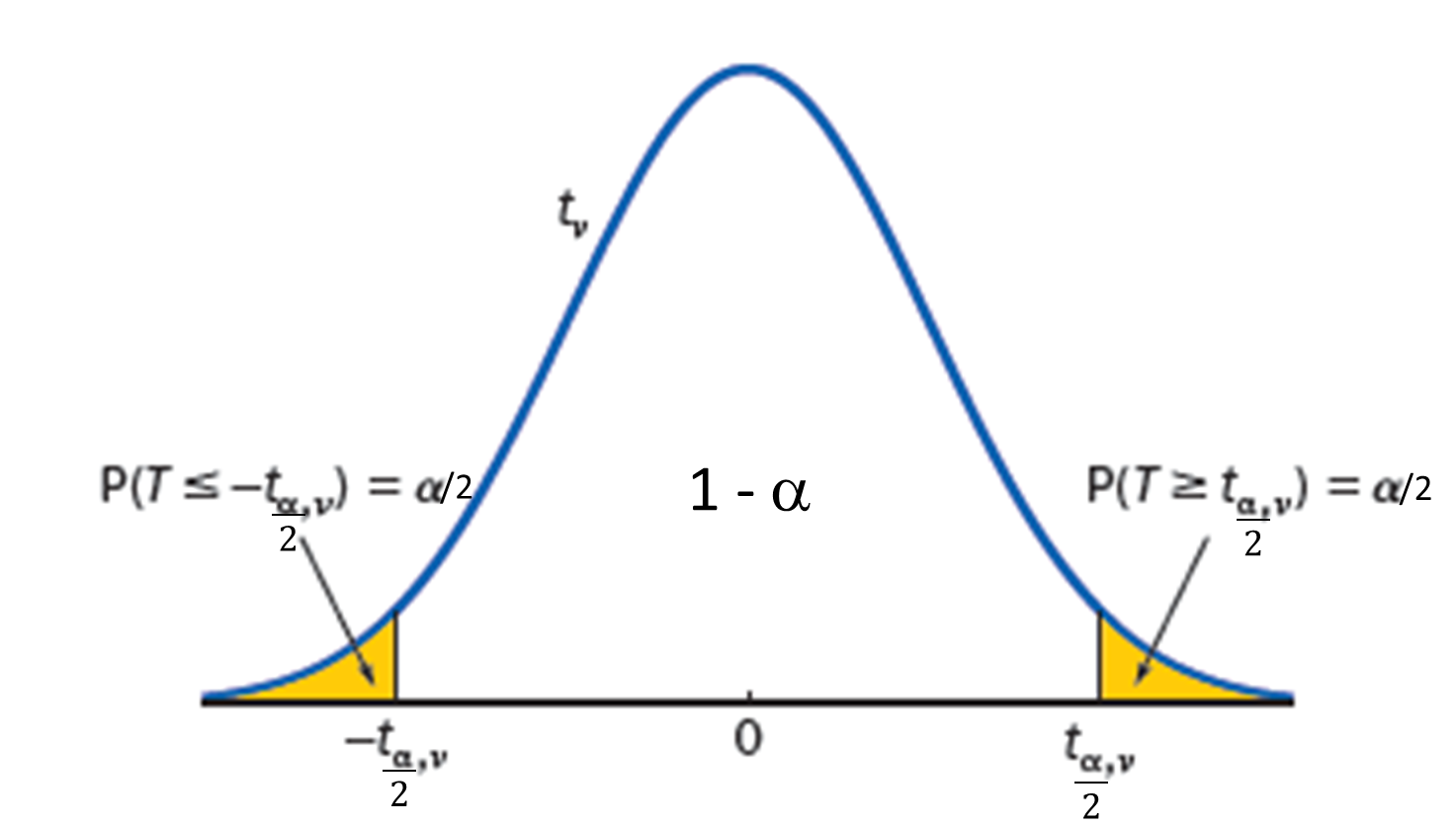 44
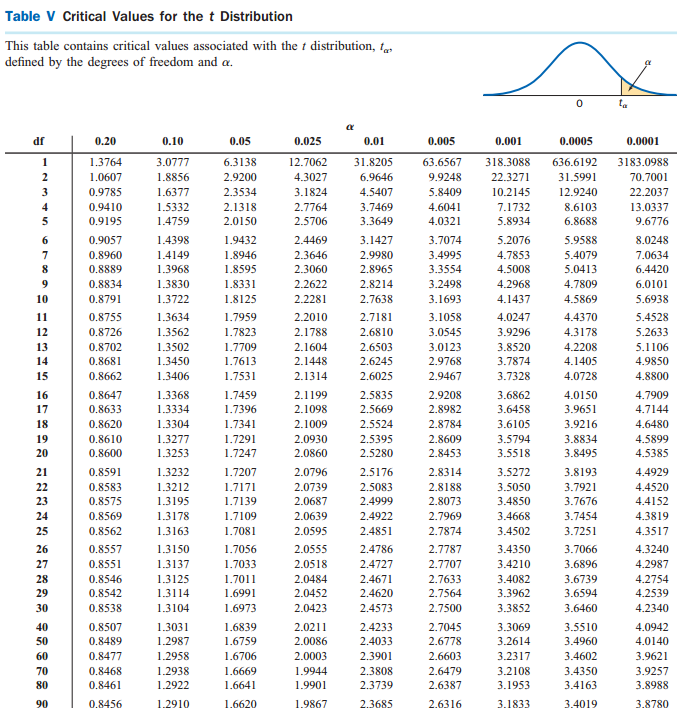 t-Table (Table V)
45
Table III vs. Table V
46
Example: t critical values
What is the t critical value for the following:
Central area = 0.95, df = 10
Central area = 0.95, df = 60
Central area = 0.95, df = 100
Central area = 0.95, z curve
Upper area = 0.99, df = 10
Lower area = 0.99, df = 10
47
Summary CI – t distribution
48
Example: t-distribution
We were curious about what the average time (hours per month) that students spent watching videos on cell phones month U.S. College students. We took an SRS of size 41 and determined a sample mean of 7.16 and a sample standard deviation of 3.56.
a) Determine the 95% CI.
b) What sample size is required to obtain a half width of 0.9 hours/month at a 95% confidence level?
49
Robustness of the t-procedure
A statistical value or procedure is robust if the calculations required are insensitive to violations of the condition.
The t-procedure is robust against normality.
n < 15 : population distribution should be close to normal.
15 < n < 40: mild skewedness is acceptable
n > 40: procedure is usually valid.
50